סא"ל אביעד אטיה
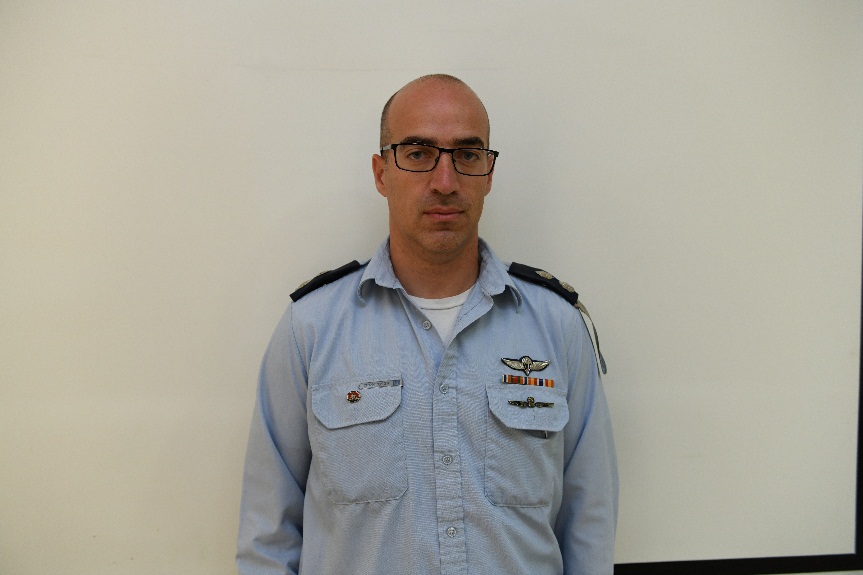 תפקיד נוכחי- מפקד יחידת הבקרה הדרומית (יב"א 509) .
רקע
מקצועי
תפקיד קודם- בקר טיסה בחיל האוויר משנת 2000.
תפקיד קודם- מפקד יחידת השליטה של חיל האוויר.
תואר ראשון-תואר ראשון בהצטיינות בממשל דיפלומטיה ואסטרטגיה בבינתחומי בהרצליה.
רקע
אקדמי
שנת לידה, עיר מגורים- 1979, מתגורר במחנה טלי, בסיס חיל האוויר רמון.
רקע
אישי
מצב משפחתי- נשוי ליעל ואב למיקה מעין ורונה.
תחביבים- קריאה, ריצה וצילום.
אל"ם בנימין דה-לוי
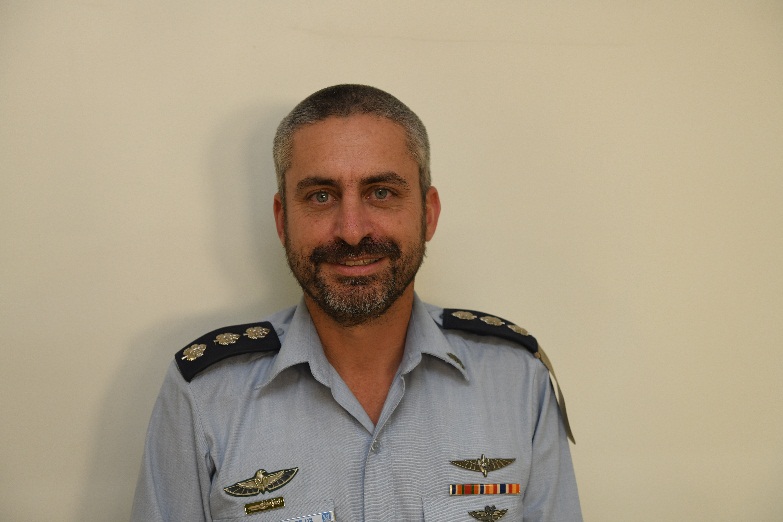 תפקיד נוכחי- מפקד כנף.
רקע
מקצועי
תפקיד קודם- מפקד טייסת.
תואר ראשון- בהנדסת תעשייה וניהול אוניברסיטת בן גוריון.
רקע
אקדמי
קורסים והשתלמויות- הקורס הממלכתי הבכיר למודיעין (בין שירותי).
שנת לידה, עיר מגורים- יליד 1974 , תושב מושב בני-ראם.
רקע
אישי
מצב משפחתי- נשוי+5
גב' מיכל מסטיי
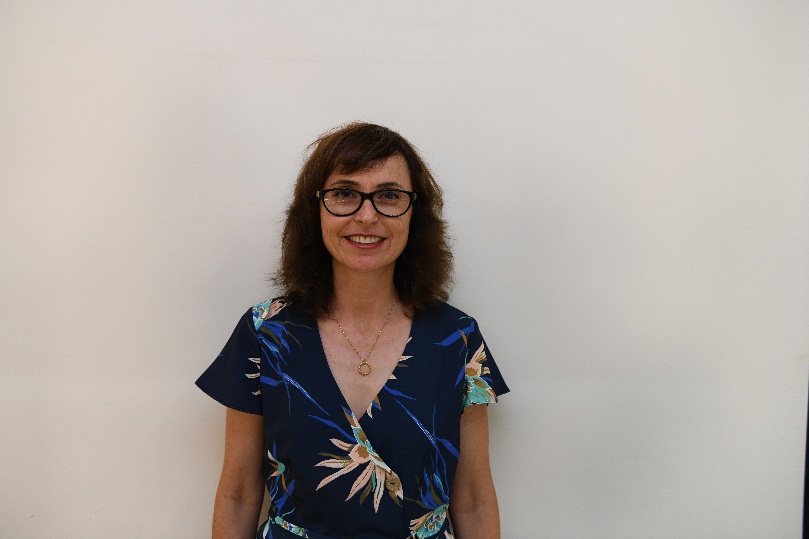 תפקיד נוכחי- היועצת המשפטית, משרד התפוצות.
רקע
מקצועי
תפקיד קודם- ממונה (יעוץ משפטי), הלשכה המשפטית במשרד ראש הממשלה, אחראית על הייעוץ המשפטי במשרד לירושלים 
והתפוצות לרבות לשכת העיתונות הממשלתית ומרכז ההסברה, מטעם -הלשכה המשפטית במשרד ראש הממשלה.
תפקיד קודם-עורכת דין עצמאית.
תואר ראשון- במשפטים LL.B , האוניברסיטה העברית בירושלים.
רקע
אקדמי
תואר שני- במשפטים LL.M האוניברסיטה העברית בירושלים.
קורסים והשתלמויות- קורס הכשרת דירקטורים ונושאי משרה בתאגידים הסמכה כדירקטורית, בוגרת תכנית המנהלים לבכירים בשירות הציבורי של קרן וקסנר, קורס הכשרה ניהולית למשפטנים בכירים במשרדי הממשלה, קורס בדיני מכרזים, המרכז האקדמי למשפט ועסקים, השתלמויות במגוון תחומים של השירות הציבורי, במכון להשתלמות פרקליטים ויועצים משפטיים, משרד המשפטים, השתלמויות במכון להשתלמות עורכי דין בישראל, של לשכת עורכי הדין והפקולטה למשפטים, אוניברסיטת תל אביב וקורס גישור, האוניברסיטה העברית בירושלים.
שנת לידה, עיר מגורים- 1970, מושב אדרת.
רקע
אישי
מצב משפחתי- נשואה ואם לארבעה ילדים.
תחביבים- קריאה, ספורט וטיולים.
אל"ם עמית ימין
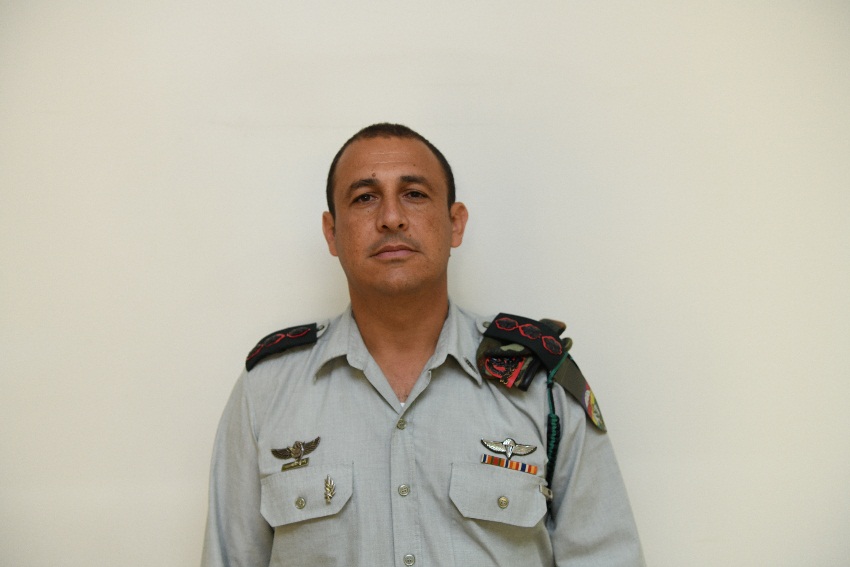 תפקיד נוכחי-מפקד ביסל"ח
רקע
מקצועי
תפקיד קודם- פיקוד על גדוד חי"ר מבצעי, גדוד 'לביא' של חטיבת כפיר.
תפקיד קודם-מג"ד הכשרה בבסיס ההכשרה והאימונים של חטיבת הצנחנים. פיקוד על חמש פלוגות בשלב הכשרתם, כ-600 חיילים ומפקדים. מתן חניכה צמודה לרמות הפיקוד השונות ברמת הפלוגה ותיאום פעילות הפלוגות אל מול גורמי המטה.
רקע
אקדמי
תואר ראשון-  B.A - בהצטיינות, בלוגיסטיקה-כלכלה ומנהל חינוכי, אוניברסיטת בר-אילן.
שנת לידה, עיר מגורים- 1974, נתניה.
רקע
אישי
מצב משפחתי-נשוי לרעות, אב לשירה, טליה, יהודה-יאיר ולביא-אליה.
מר שחר בץ
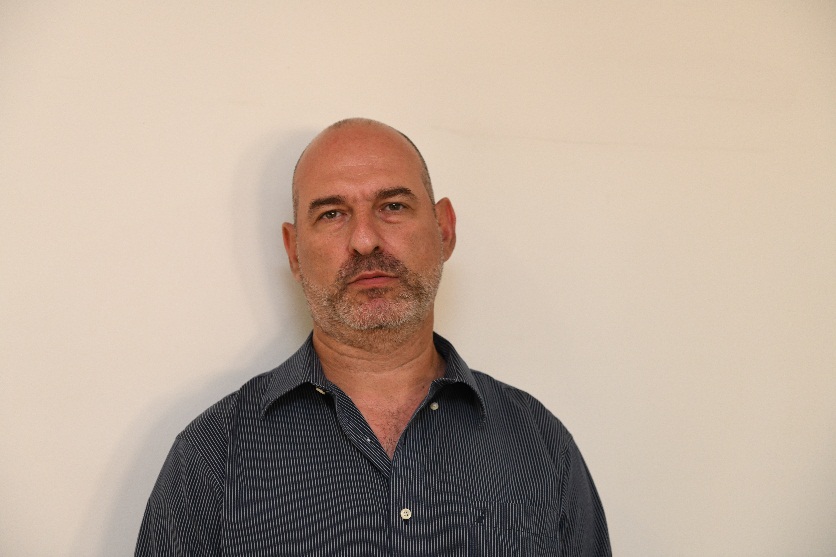 תפקיד נוכחי-ראש אגף מבצעים במשהב"ט.
רקע
מקצועי
תפקיד קודם-מפקד יחידה מבצעית.
תפקיד קודם- ארכיאולוג מחוז בקמ"ט ארכיאולוגיה.
תואר ראשון-בארכיאולוגיה וגיאוגרפיה – כמצטיין דיקאן.
רקע
אקדמי
תואר שני- בארכיאולוגיה קלאסית.
שנת לידה, עיר מגורים-1970, ישוב כפר אדומים.
רקע
אישי
מצב משפחתי-נשוי +4 ילדים.
תחביבים- טיולי שטח, בישול בעיקר בשרים.
נצ"ם שלמה טולדנו
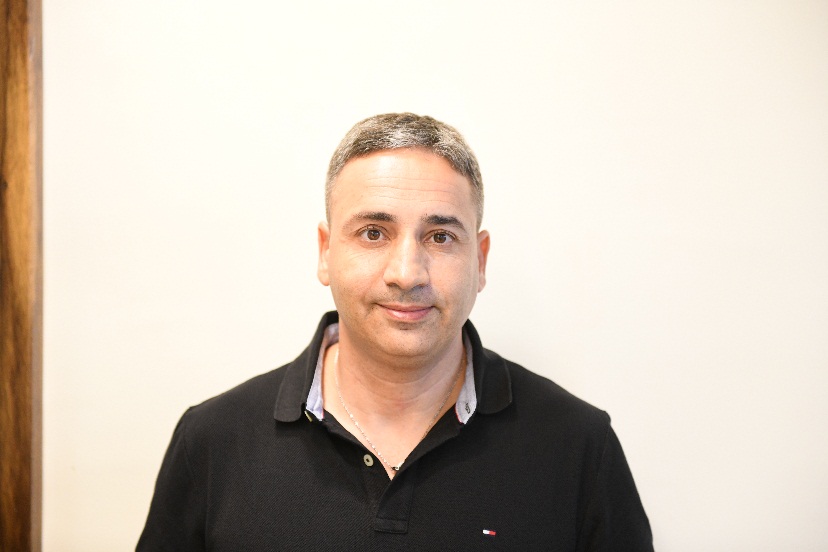 תפקיד נוכחי- סגן מפקד מרחב ציון/ מחוז ירושלים.
רקע
מקצועי
תפקיד קודם- מפקד תחנת בית שמש/ מרחב ציון/ מחוז ירושלים.
תפקיד קודם- קצין אג"ם מרחב ציון/ מחוז ירושלים.
תואר ראשון- תואר ראשון B.A מנהל עסקים, אוניברסיטת דרבי.
רקע
אקדמי
תואר שני- M,A מזרח תיכון, אוניברסיטת תל אביב.
תואר שני- M.A מדעי החברה בבית הספר למדעי המדינה, אוניברסיטת חיפה.
שנת לידה, עיר מגורים- 1974, גבעת זאב.
רקע
אישי
מצב משפחתי- נשוי+ 4
תחביבים- קריאה, ספורט וטיולים עם המשפחה.
אל"ם שלומי בן מוחא
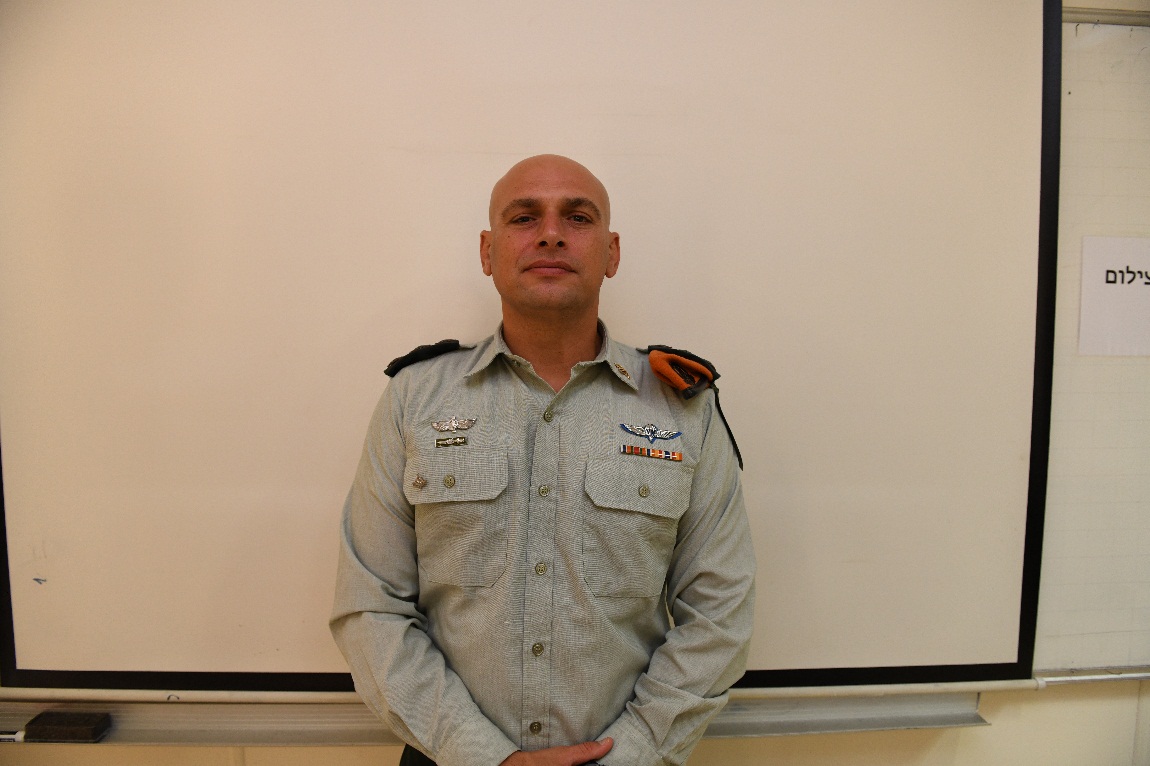 תפקיד נוכחי- מפקד מחוז ים והמרכז.
רקע
מקצועי
תפקיד קודם- סגן מפקד חטיבת החילוץ וההדרכה.
תפקיד קודם- מפקד בה"ח העורף- פקע"ר.
תואר ראשון- בממשל ומשאבי אנוש, אוניברסיטת בר אילן.
רקע
אקדמי
תואר שני- במדעי המדינה, אוניברסיטת חיפה.
קורסים- פו"ם ברק.
שנת לידה, עיר מגורים- 1978, קריית אתא.
רקע
אישי
מצב משפחתי- נשוי+ 5
תחביבים ורקע נוסף-
גב' סימה שפיצר
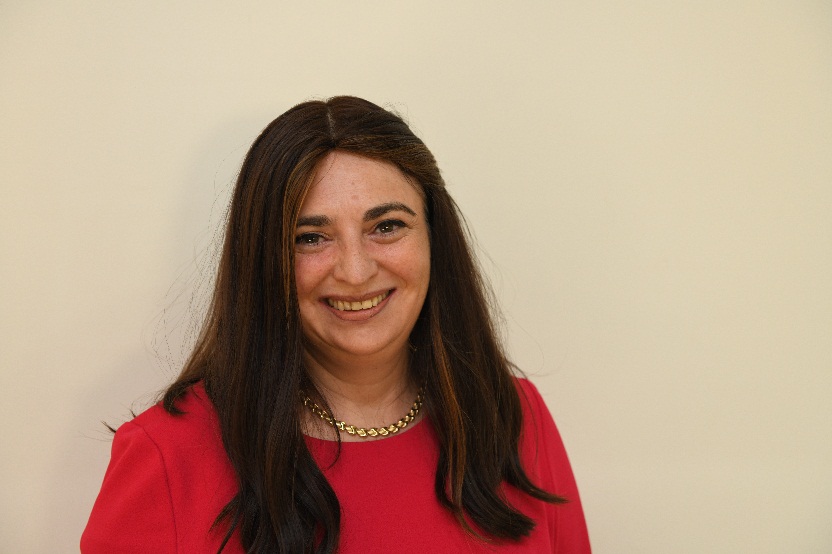 תפקיד נוכחי- מנהלת יחידת רישוי ובנקים חדשים, פיקוח על בנקים, בנק ישראל.
רקע
מקצועי
תפקיד קודם-מנהלת יחידת ביקורת – הלבנת הון ומימון טרור, פיקוח על בנקים, בנק ישראל.
תפקיד קודם-מנהלת יחידת הערכה מוסדית, פיקוח על בנקים, בנק ישראל.
תואר ראשון-בכלכלה- חשבונאות (בהצטיינות)
רקע
אקדמי
תואר שני- בכלכלה (התמחות בכלכלת עסקים) במסגרת מסלול ישיר לדוקטורט בכלכלה (סיימתי את כל החובות למעט עבודת הדוקטורט).
שנת לידה, עיר מגורים- 1971, גבעת שמואל.
רקע
אישי
מצב משפחתי- נשואה+3.
תחביבים- קריאה, ספינינג, בישול ואפיה.
אל"ם אופיר לויוס
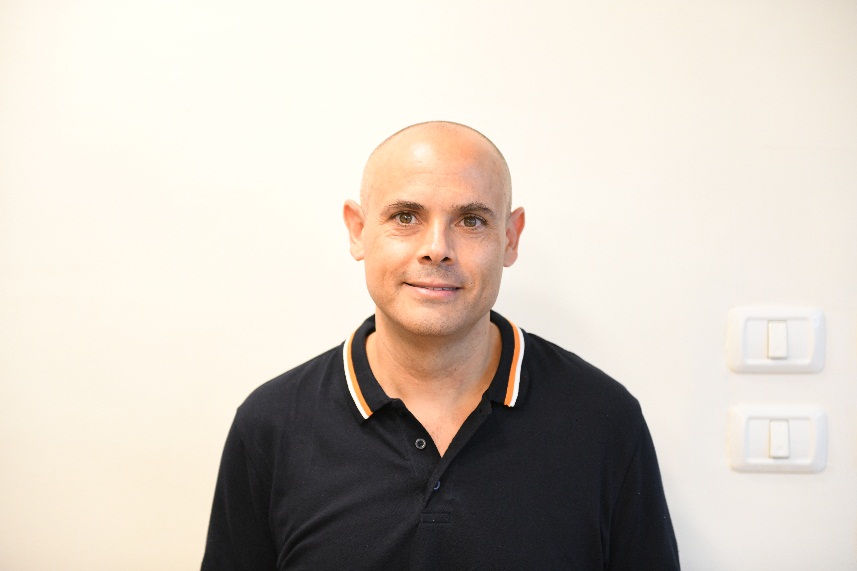 תפקיד נוכחי- רמ"ח התכנון אג"ת.
רקע
מקצועי
תפקיד קודם-
תפקיד קודם-
תואר ראשון-
רקע
אקדמי
תואר שני
קורסים והשתלמויות- דמש ק. שיפוט בכיר, בניין הכוח.
שנת לידה, עיר מגורים- 1975, בית רימון.
רקע
אישי
מצב משפחתי- נשוי+6.
תחביבים ורקע נוסף